Plantilla de diagrama de causa-efecto en color
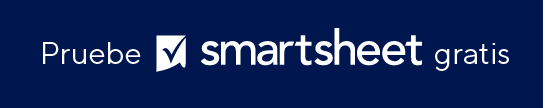 Cuándo se debe usar esta plantilla: Esta plantilla es especialmente adecuada para presentaciones en entornos en los que se valora la creatividad, como los de marketing, educación o diseño. En la plantilla, se combina un diagrama de causa-efecto de causa de origen con un diseño visualmente atractivo, lo que facilita el análisis y la elaboración de una presentación dinámica.
  
Funciones notables de la plantilla: La paleta de colores vívidos garantiza que cada sección sea fácilmente identificable, lo que puede ayudar a mantener la atención del público y mejorar su capacidad de seguir el análisis. La forma del pez personifica creativamente el concepto de causa-efecto, lo que la convierte en un marco atractivo y memorable para las discusiones de resolución de problemas.
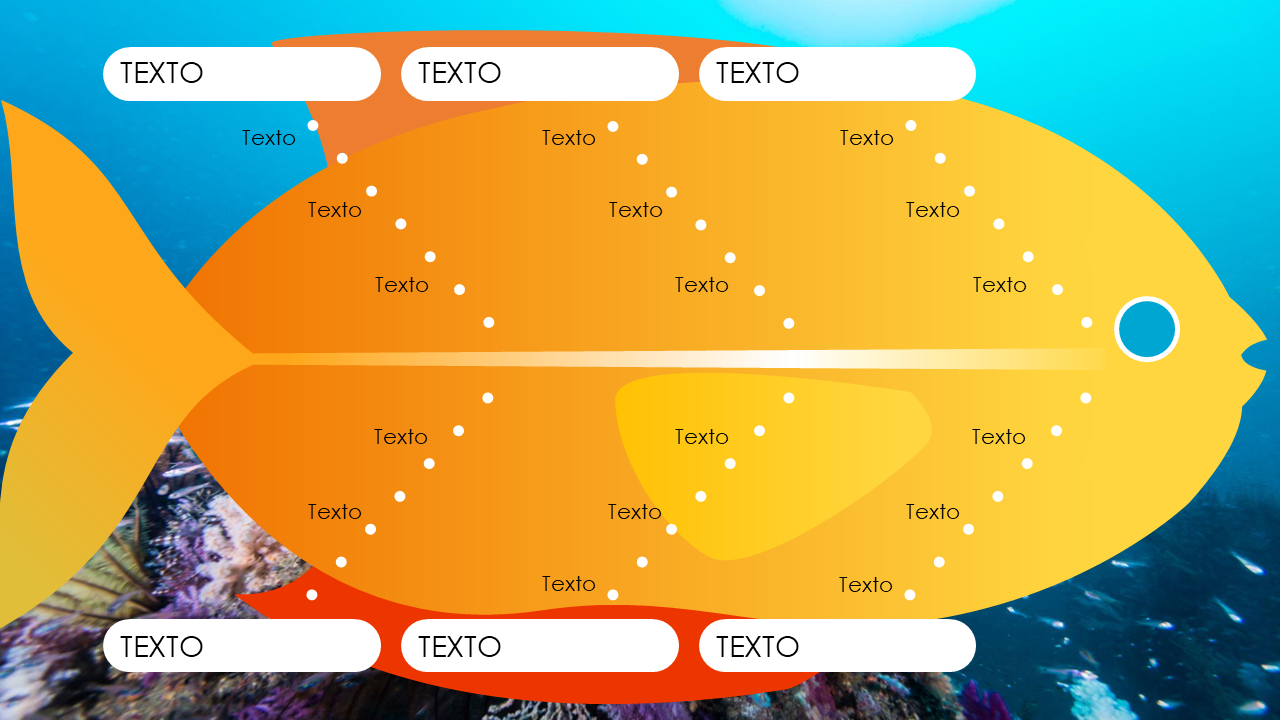 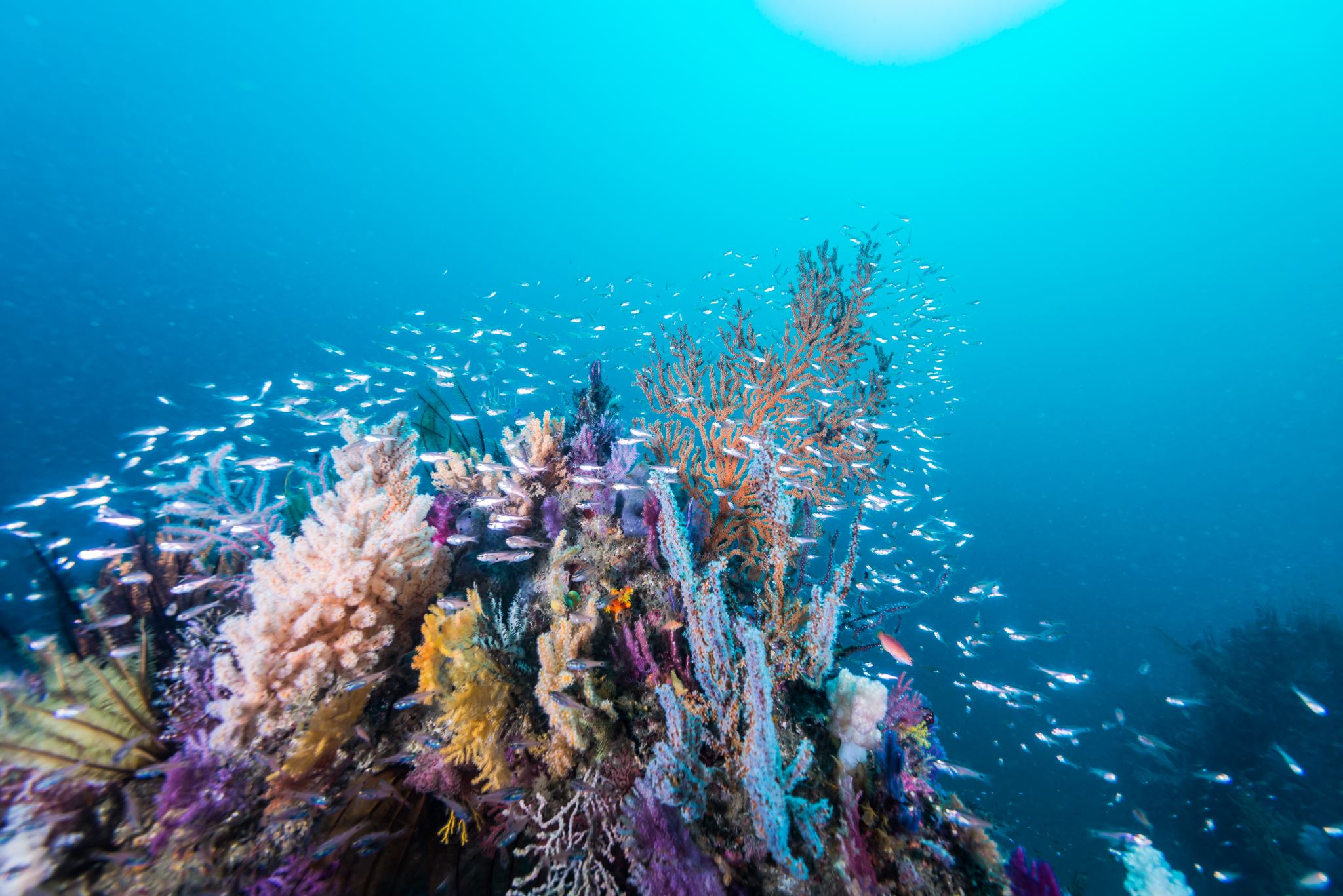 TEXTO
TEXTO
TEXTO
Texto
Texto
Texto
Texto
Texto
Texto
Texto
Texto
Texto
Texto
Texto
Texto
Texto
Texto
Texto
Texto
Texto
TEXTO
TEXTO
TEXTO